Return to the Past
Workshop on Voice and Video Services Interoperability Over Fixed-Mobile Hybrid Environments, Including IMT-Advanced (LTE) 1 December 2015


Chaesub Lee
Director, ITUTelecommunication Standardization Bureau
Welcome to Geneva
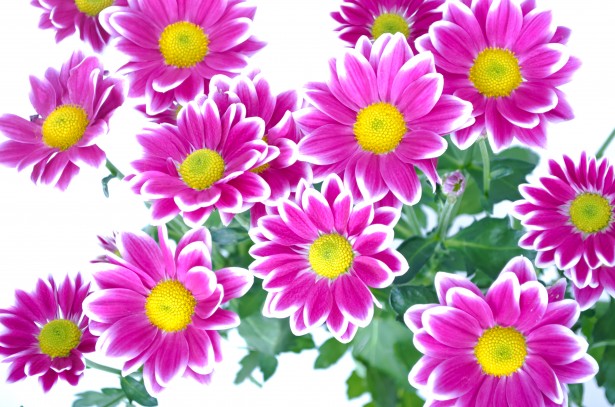 Legacy quality to Modern quality
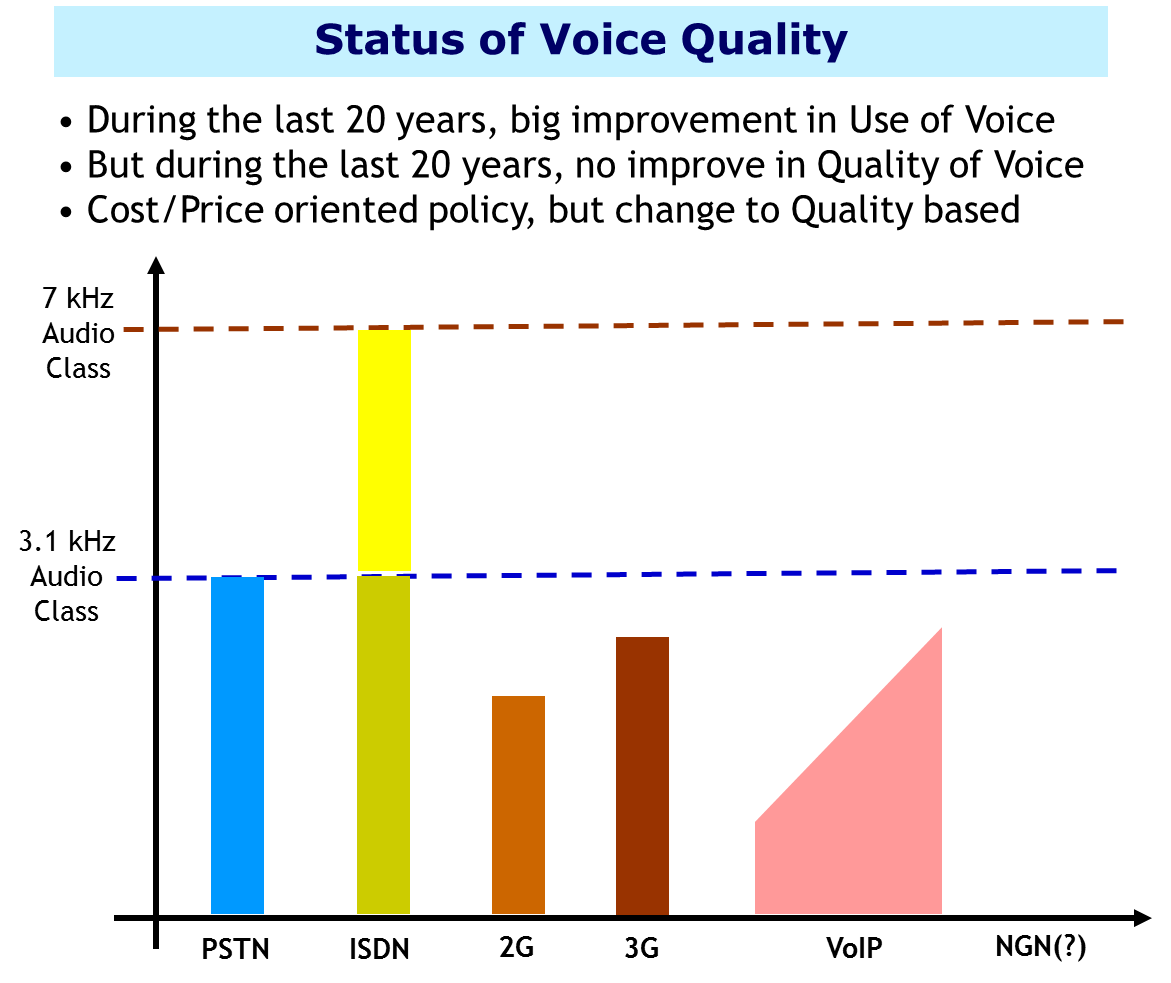 ITU Workshop “Future of Voice“, Geneva, 15-16 January 2006
Today(?)
Words used for vision but forgotten (?)
3.1 kHz Audio  Digitalized Speech and Audio
7 kHz Audio  Hi-Fi Audio
Defined at 1988
Under the environment of B–Ch (64 kbps) andT1 (1.5 M)/E1 (2 M)
We are living in Broadband Connected World.
We are enjoying Multimedia Information, even networked game…
10 Mb/s
64 kb/s